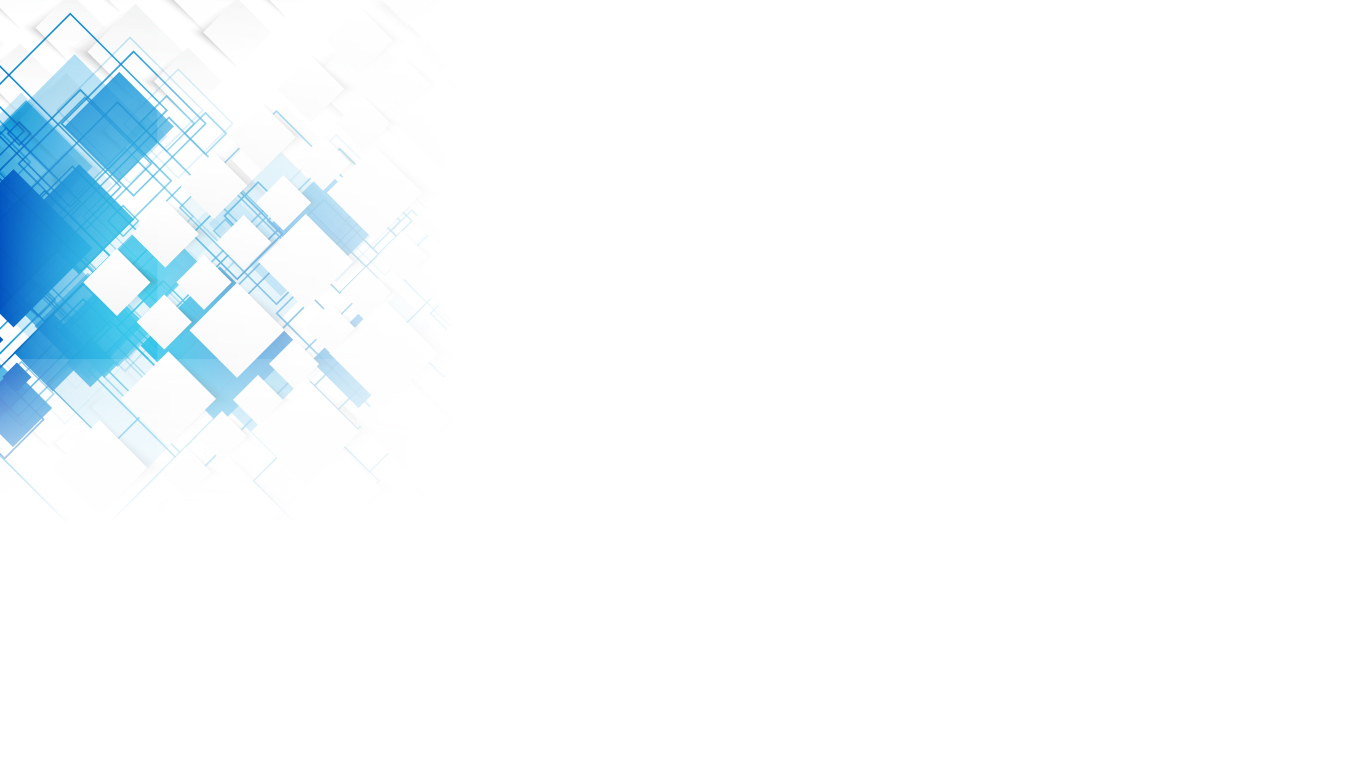 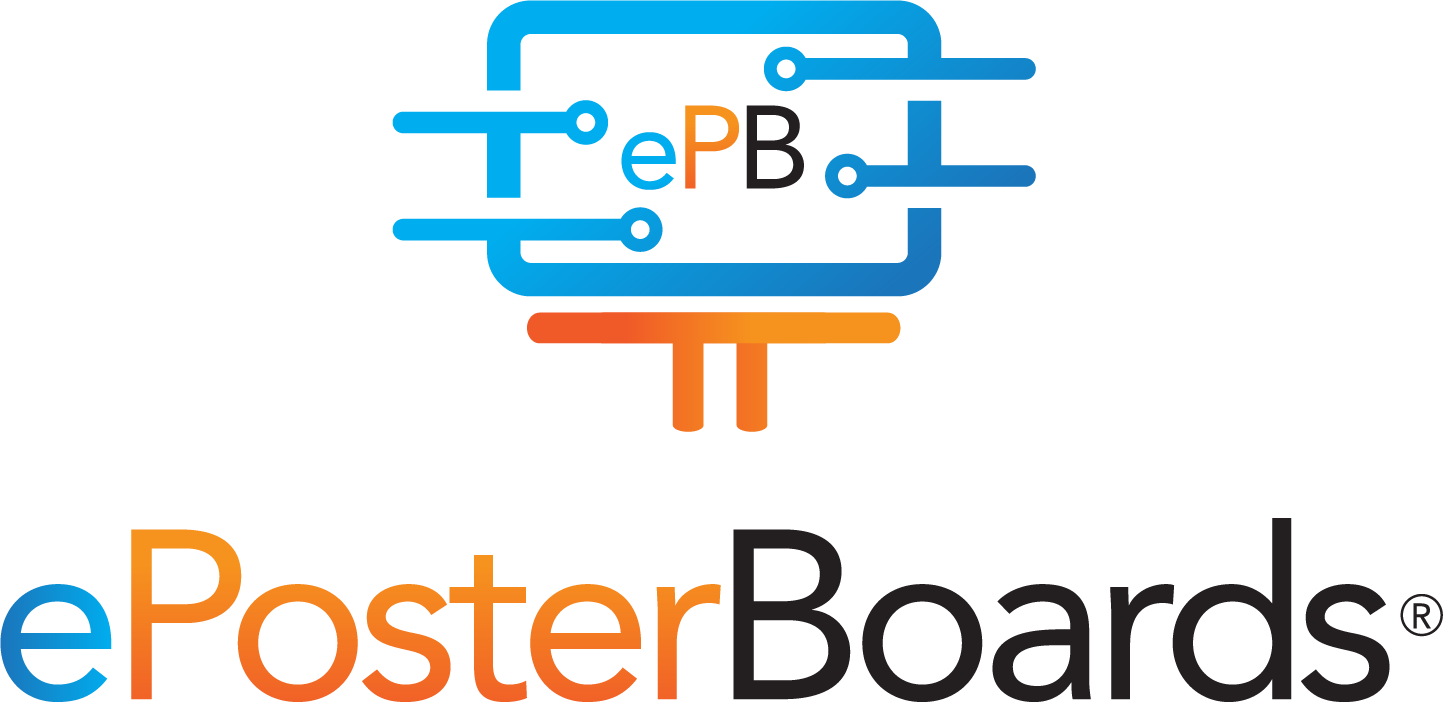 eposterboards.com
#eposters
Frequently Asked Questions
What is an ePosterboard?
Each ePosterboard consists of a 48 inch flat-panel monitor, mobile TV stand, adjustable tablet mount, surface tablet and cable connectors. 

What are the screen dimensions?
Screen Size:
Height – 23.04”
Width – 40.97”
Screen Specifications:
47” IPS LED monitors
16:9 1080p resolution

Should my presentation be portrait or landscape?
We will only be accepting landscape presentations. If your presentation is in a portrait format, it will be forced as landscape and will be distorted.

What kind of software will be used to display my presentation?
We use the following software on our Surface Tablets:
PowerPoint
Adobe Reader
Google Chrome
Windows Media Player

Average number of pages in an e-poster?
Presenters who take advantage of hyperlinking and multimedia usually use 3-5 slides. Other presenters will use 1-2 slides, in the traditional poster style, for a static presentation.
  
How should I save my presentation?
Please save PowerPoint files as PPTX, this will make sure the embedded files are saved as well. Files should be named your LastName.FirstName, unless otherwise instructed. 
If submitting an updated version of your file, save as LastName.FirstName.v2. 
The number would change based on how many versions you’ve submitted, i.e., if you submitted a third time, the file would end in v3.
 

How large can the e-poster files be?
We suggest limiting your e-poster file size to 85MB or less. Embedded videos should be under 3 minutes. Please contact us if you have any high-resolution images.

How do I advance slides?
You can advance slides by using the included navigational buttons on the presentation. If these buttons are not present, swiping to the left, on the tablet, will advance the slides and swiping to the right, will bring back the previous slide. You can zoom in and out using a pinching gesture. Please note the monitors are not touch screen and presentations need to be navigating using the tablet.  

Is there on-site technical assistance?
Yes, we provide technical assistance both before and during the event. There will always be at least 2 ePosterBoards technicians on-site to assist the presenters with questions. 
 
Do you have an ePoster Design Service?
Yes, we have expanded our ePosterBoards service to include an e-Poster design business. Our poster designers will custom design an interactive and dynamic e-poster for you with the content provided Please submit an inquiry for prices and designs on the ePosterboards website.
 
What should I bring to the poster session?
A flash drive with all your files. If you embedded any videos or formulas in an excel file, please include those as separate files, along with your ePoster. We also recommend bringing backup files in your laptop, your cloud storage or have it saved in your e-mail as attachments.
 
Who should I contact for ePoster formatting questions?
If you have questions about formatting your presentation, please email our tech support team at: eposterboards20@gmail.com